Hoạt động trải nghiệm
CHỦ ĐỀ 
 
ĂN UỐNG AN TOÀN, HỢP VỆ SINH
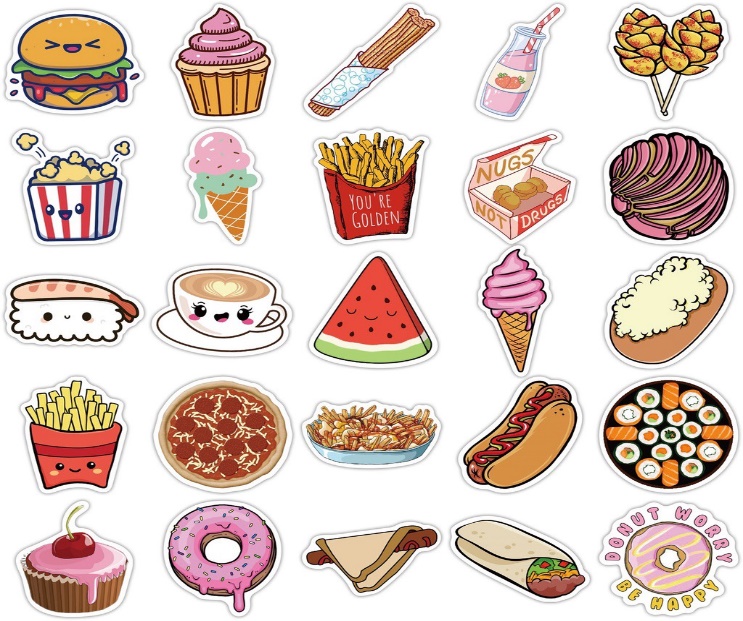 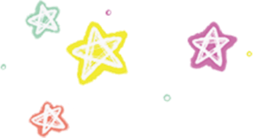 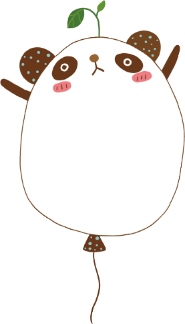 Tuần 21
Bếp nhà em – Tiêu chí đánh giá của ông Táo
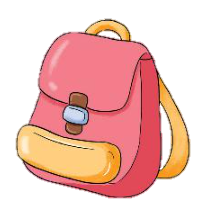 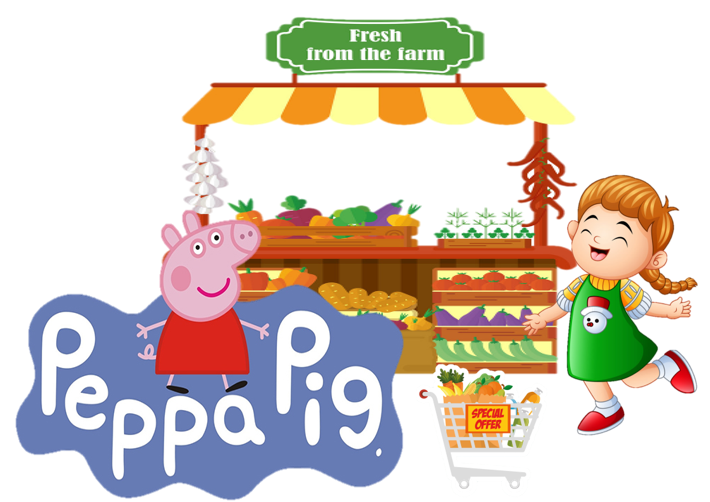 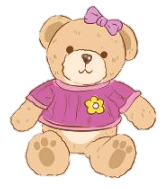 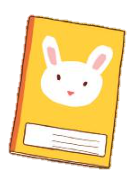 TIẾT 1
SINH HOẠT DƯỚI CỜ
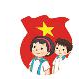 VÌ TẦM VÓC VIỆT
- Xem tiểu phẩm Ông Táo lên trời báo cáo về việc thực hiện vệ sinh an toàn thực phẩm trong bữa ăn của các gia đình Việt.
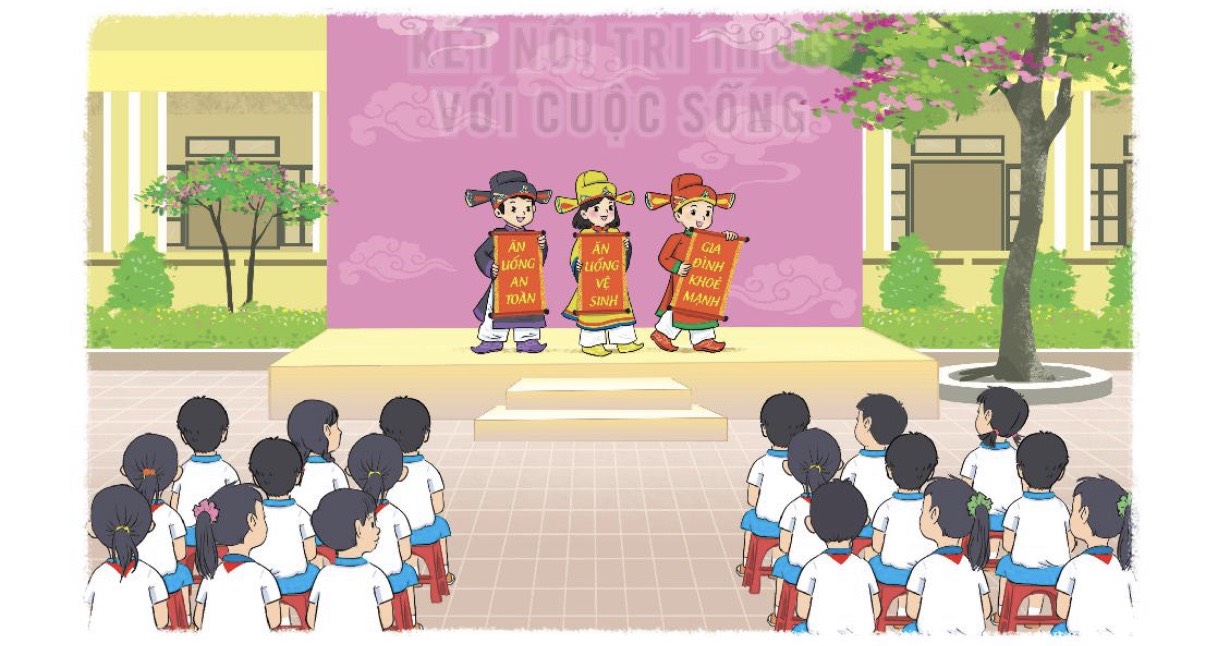 - Chia sẻ ý kiến về cách ăn uống để bảo vệ sức khỏe học sinh Việt Nam từ những bữa ăn gia đình.
TIẾT 2
Hoạt động giáo dục theo chủ đề:
BẾP NHÀ EM
KHỞI ĐỘNG
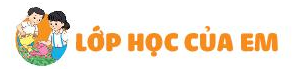 Bếp nhà em
Trò chơi Nếu … thì …
Nếu sử dụng thực phẩm quá hạn
Dự đoán những nguy cơ sẽ xảy ra nếu không thực hiện vệ sinh an toàn thực phẩm trong bếp.
Thì dễ bị đau bụng
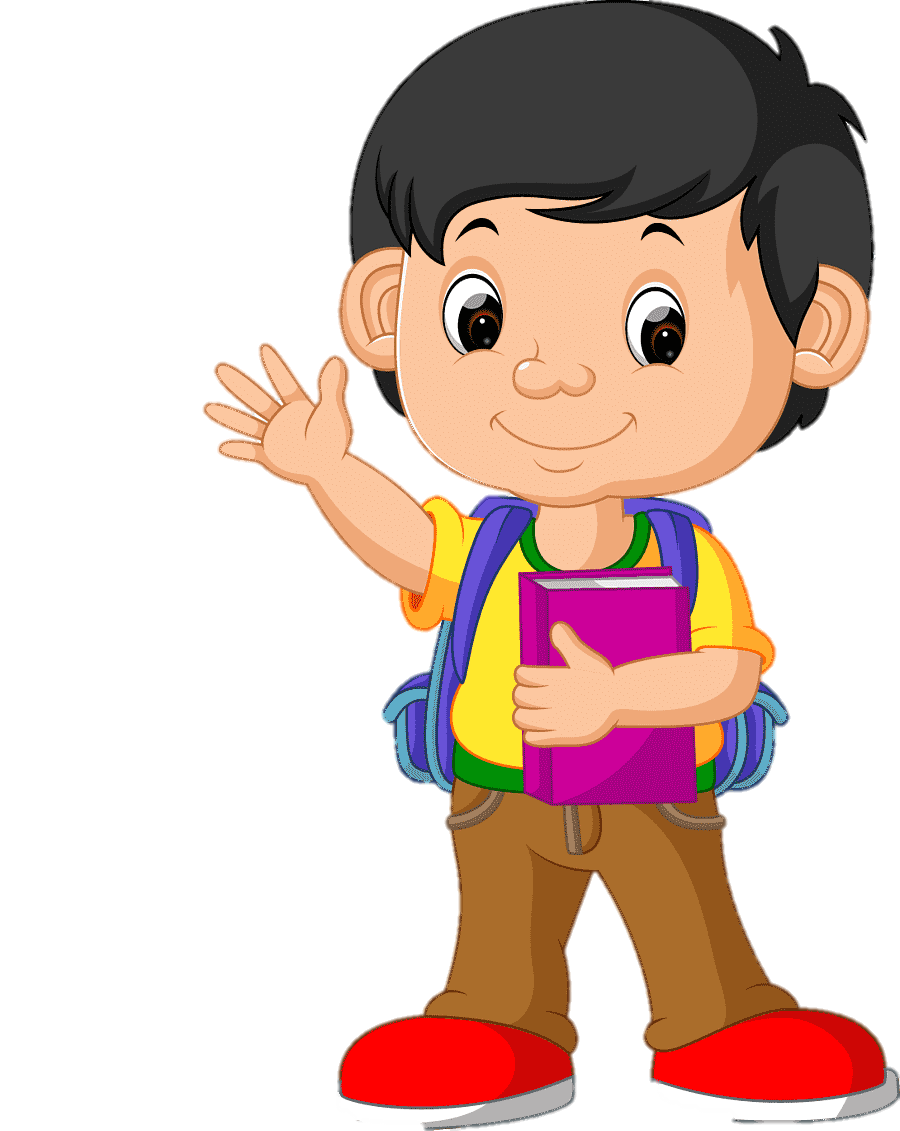 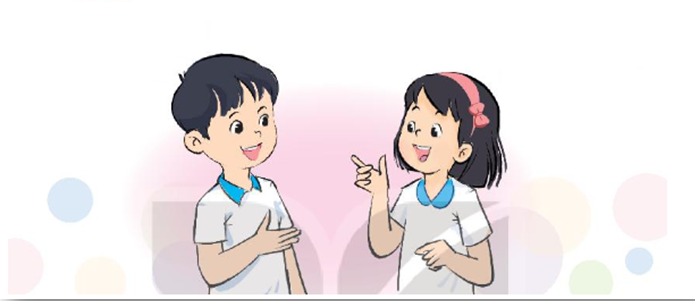 Khám phá chủ đề
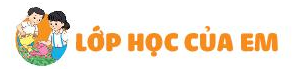 Thảo luận về những việc cần làm để đảm bảo vệ sinh an toàn trong ăn uống
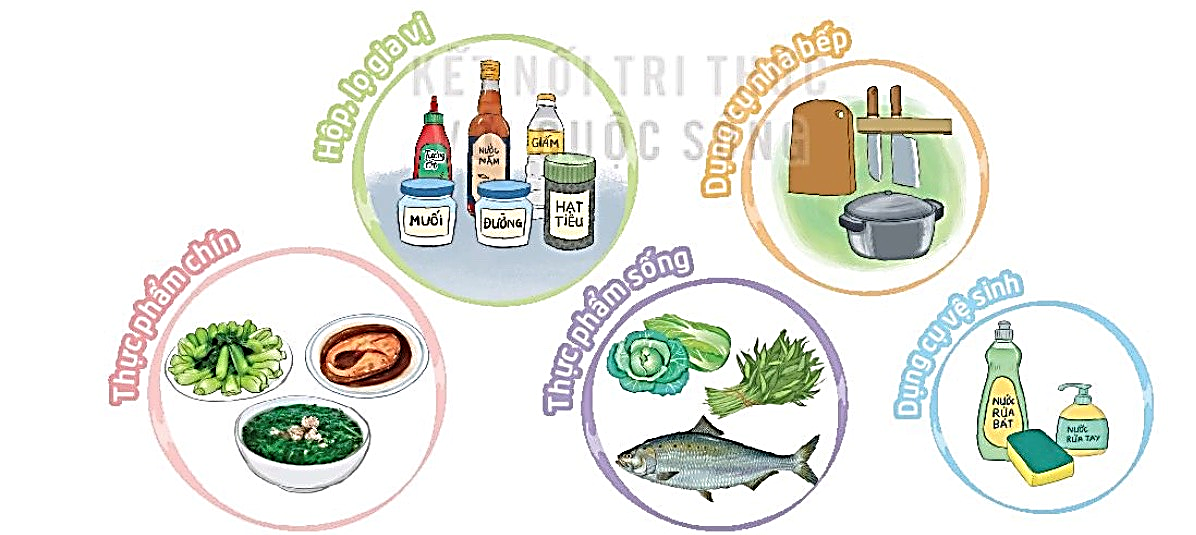 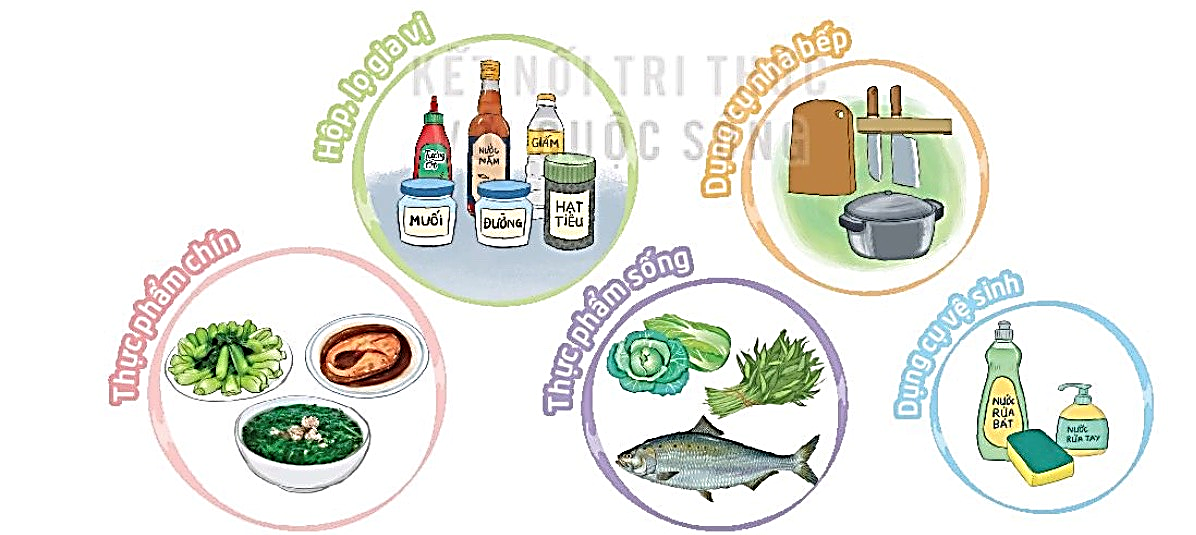 Nhóm 1: Sắp xếp đồ gia vị, dụng cụ nhà bếp
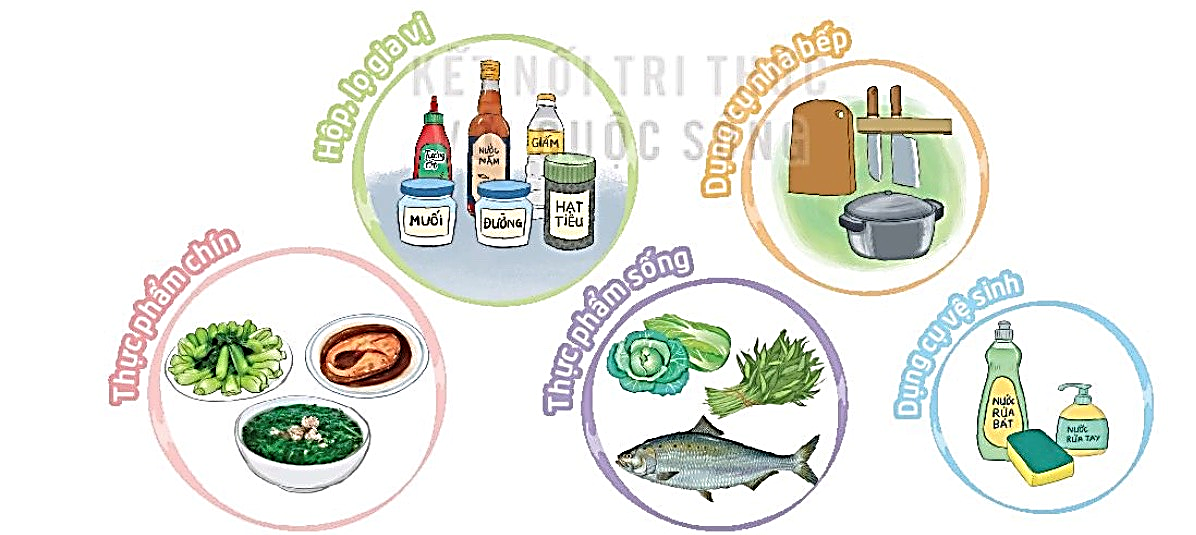 Nhóm 2: Bảo quản thực phẩm chín
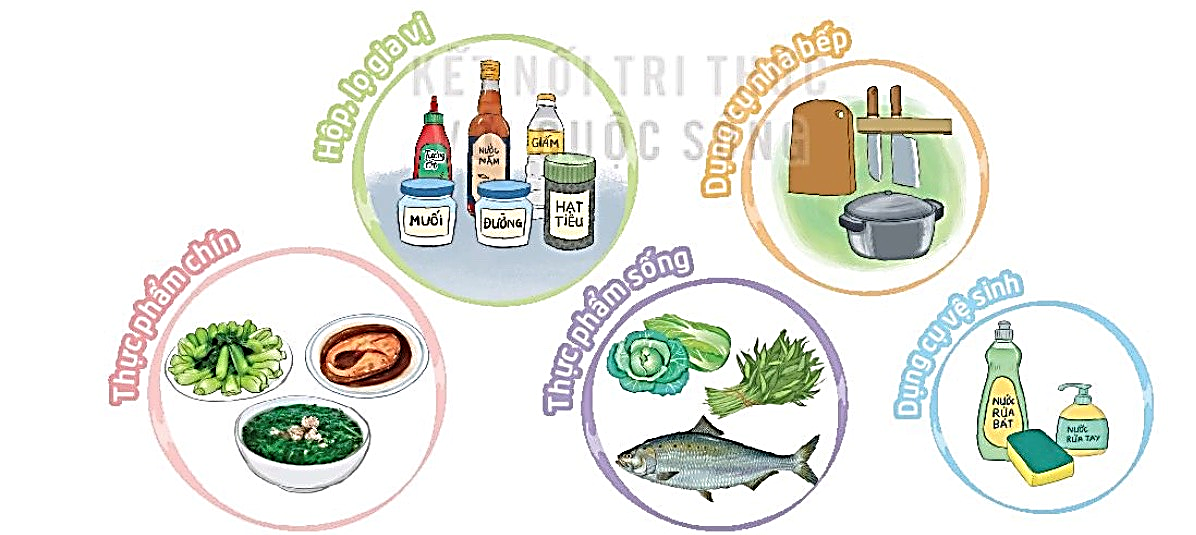 Nhóm 3: Bảo quản thực phẩm sống
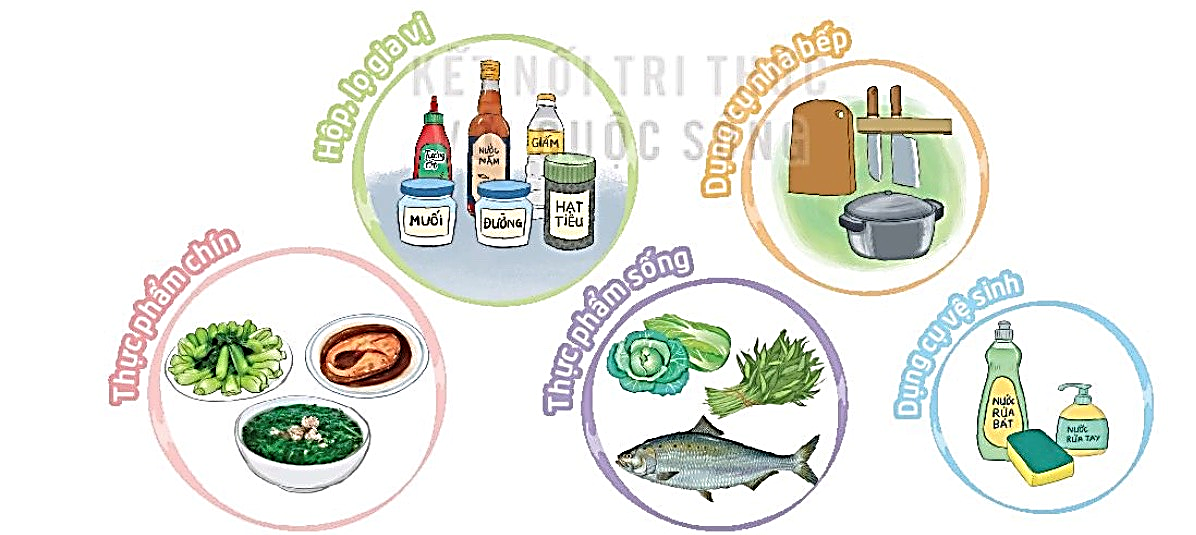 Nhóm 4: Sắp xếp và sử dụng dụng cụ vệ sinh
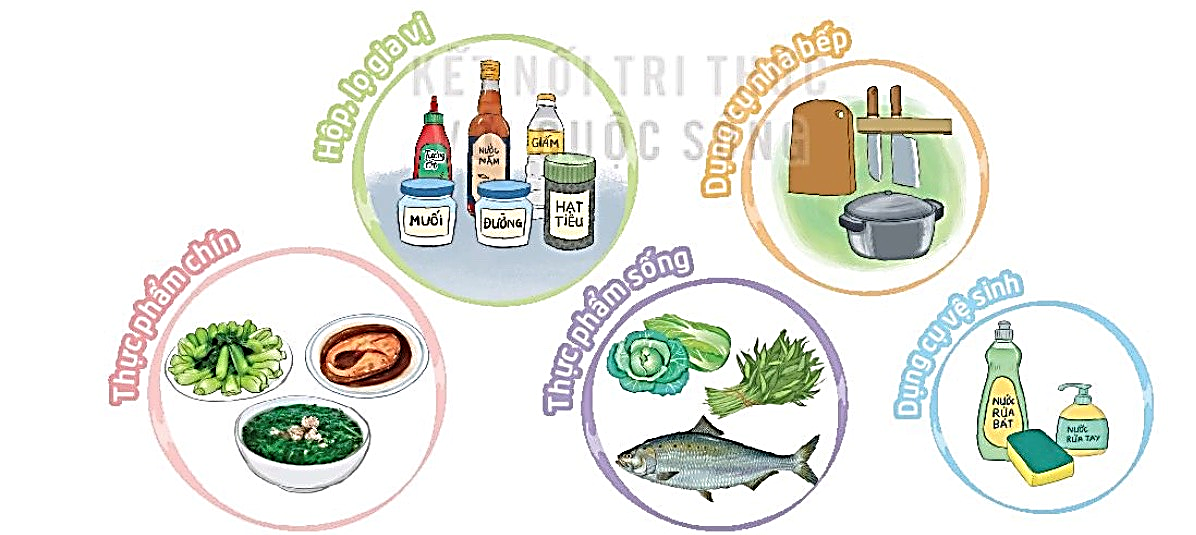 Sắp xếp đồ gia vị gọn gàng, đậy nắp kín
Dán nhãn, ghi tên từng loại gia vị
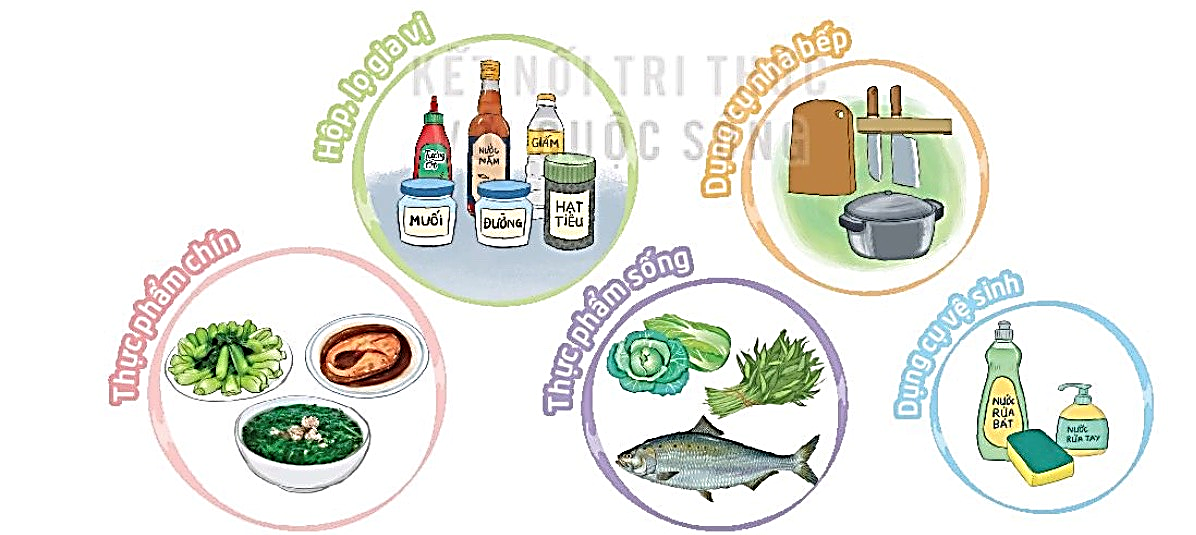 Rửa sạch bằng nước nóng, nước rửa bát
Phơi, úp ngăn nắp ở nơi khô ráo, sạch sẽ
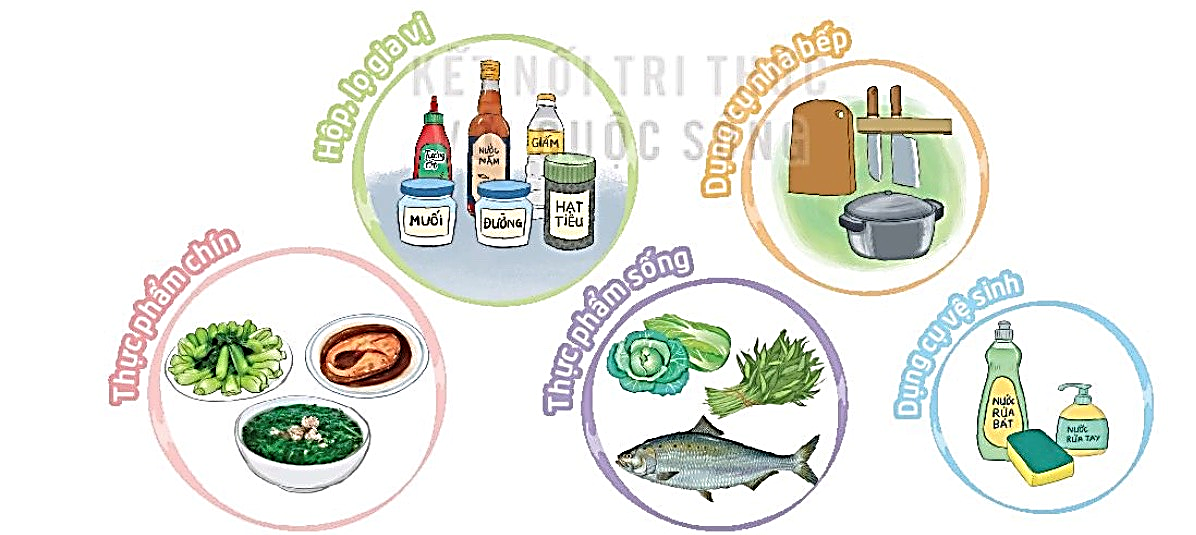 - Bảo quản ở nhiệt độ thường chỉ trong 2 giờ sau khi chế biến
- Đậy nắp kín, để riêng từng loại đồ ăn khi bảo quản trong tủ lạnh
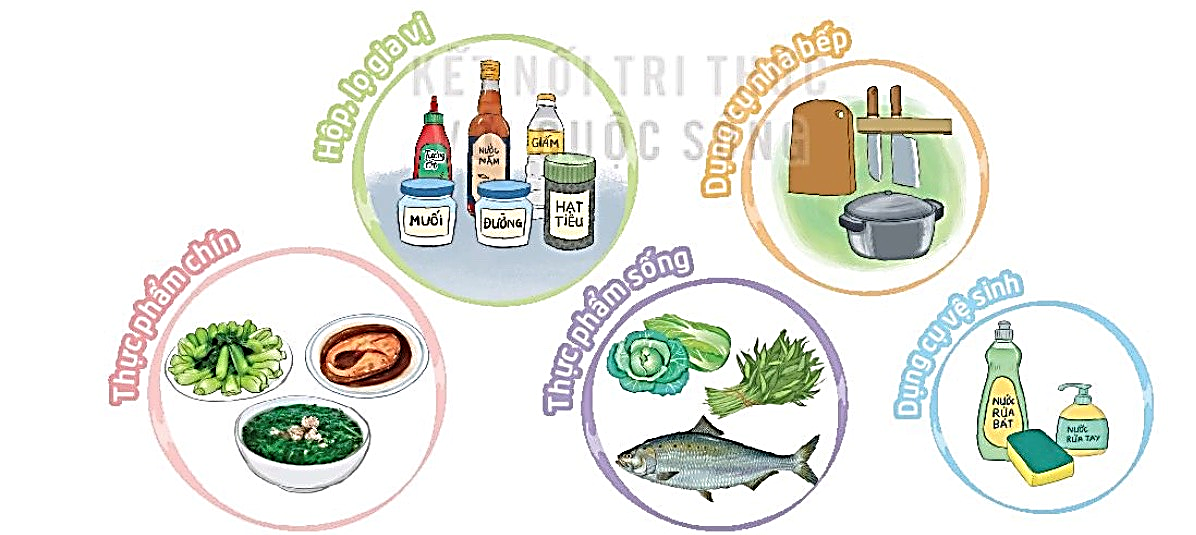 Nên chế biến khi còn tươi, không để lâu làm giảm giá trị dinh dưỡng
- Đậy nắp kín, để riêng từng loại đồ ăn khi bảo quản trong tủ lạnh, không để gần thực phẩm chín
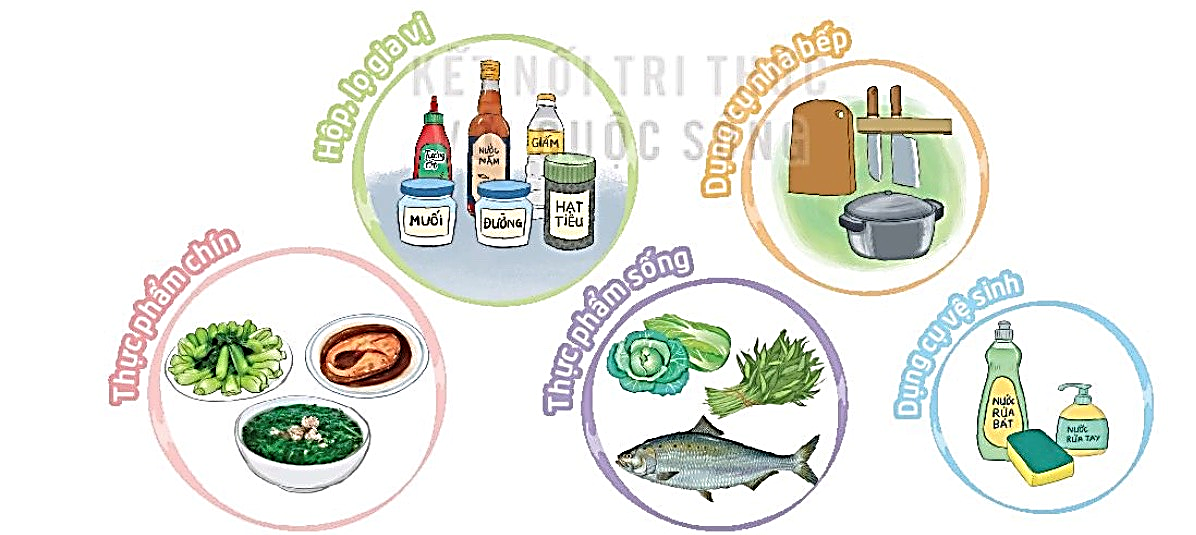 Đậy nắp kín, dán nhãn để tránh bị nhầm
Để xa bếp và xa ngọn lửa
Thường xuyên giặt, thay giẻ rửa bát
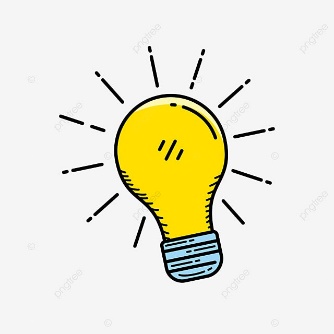 Chúng ta cần nhắc nhở lẫn nhau luôn giữ bếp sạch sẽ, không tạo cơ hội cho vi khuẩn, vi trùng phát triển, bảo vệ sự an toàn của cả nhà.
Mở rộng
Và tổng kết chủ đề
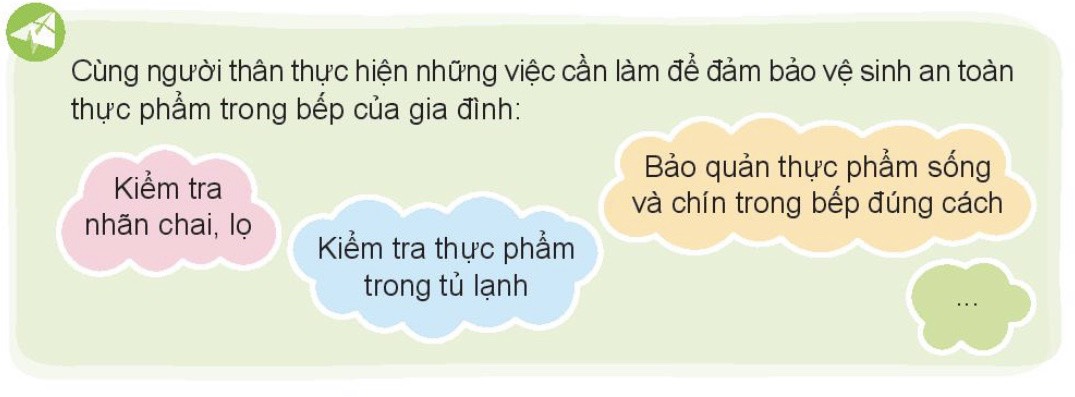 Thiết kế một tấm poster
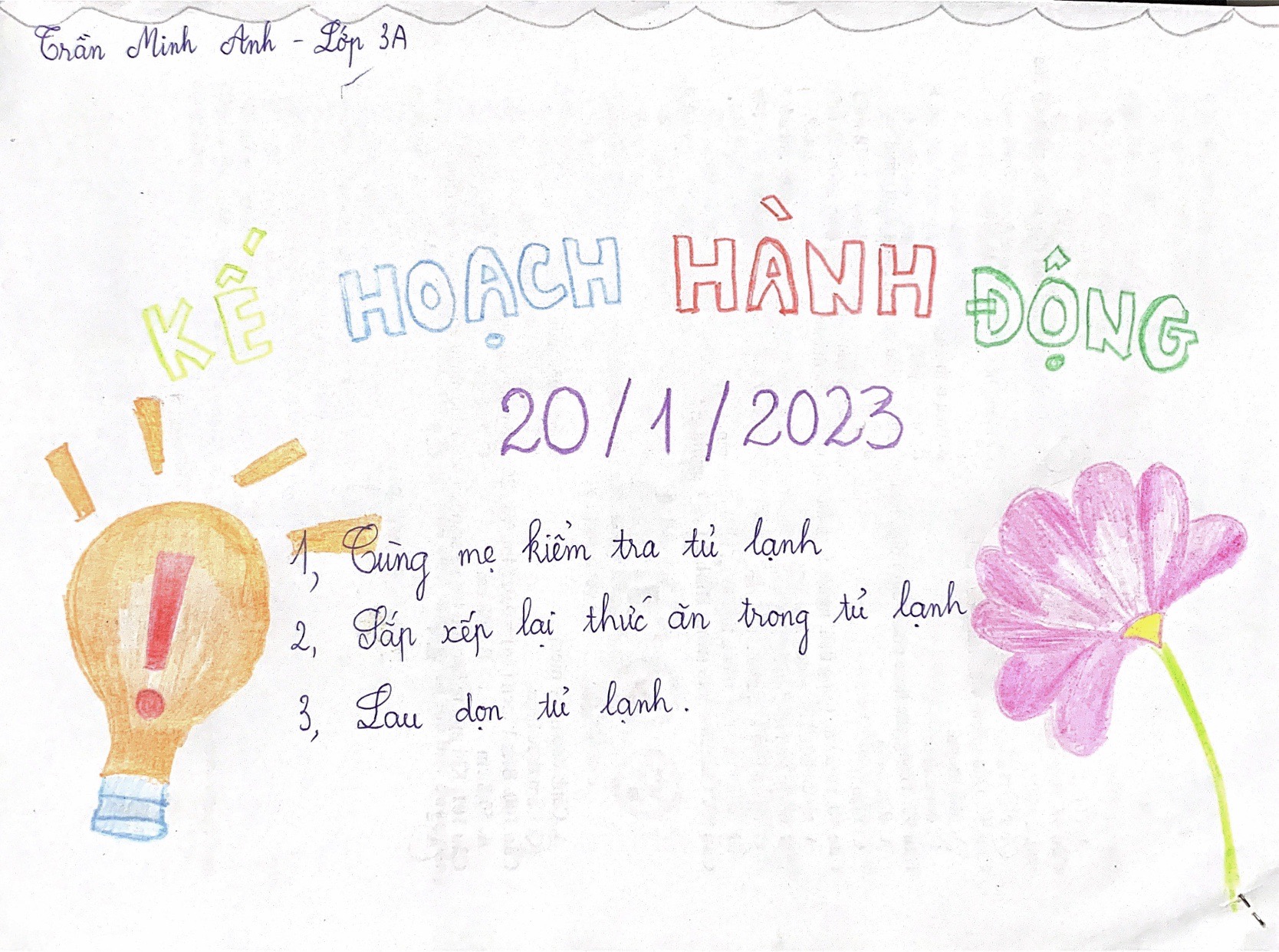 CAM KẾT HÀNH ĐỘNG
TIẾT 3
SINH HOẠT LỚP
TIÊU CHÍ ĐÁNH GIÁ CỦA ÔNG TÁO
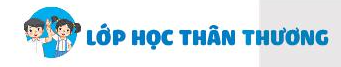 HOẠT ĐỘNG TỔNG KẾT TUẦN
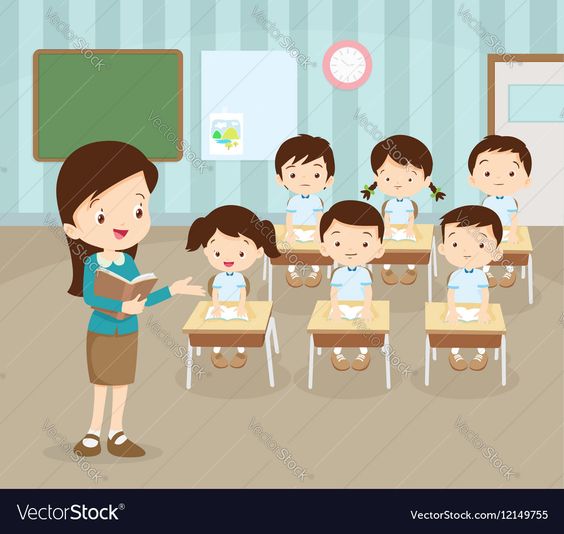 - Tổng kết hoạt động tuần
- Đề ra phương hướng hoạt động tuần tới
CHIA SẺ THU HOẠCH SAU TRẢI NGHIỆM
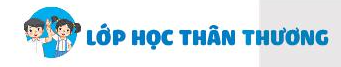 Chia sẻ về những việc em đã làm cùng người thân để đảm bảo vệ sinh an toàn thực phẩm.
Thảo luận nhóm đôi và chia sẻ:
1. Em và người thân đã kiểm tra những gì trong bếp?
2. Em và người thân đã sắp xếp lại những vật dụng nào?
3. Em và người thân có kiểm tra thức ăn sống, thức ăn chín không? Có phát hiện ra thứ gì có nguy cơ mất vệ sinh an toàn thực phẩm không?
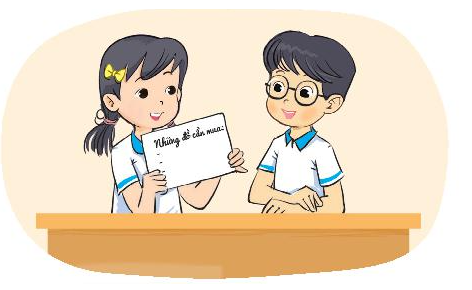 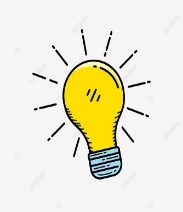 Em cảm thấy thế nào khi cùng người thân kiểm tra, sắp xếp lại thực phẩm, đồ dùng trong bếp?
HOẠT ĐỘNG NHÓM
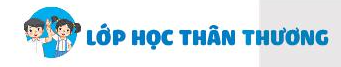 Giúp ông Táo đưa ra các tiêu chí đánh giá việc đảm bảo vệ sinh an toàn thực phẩm trong căn bếp của mỗi gia đình
Thảo luận nhóm 4 và đưa ra:
Các dấu hiệu của một căn bếp sạch, gọn gàng và đảm bảo vệ sinh an toàn thực phẩm.
Các tiêu chí đánh giá căn bếp vệ sinh, an toàn.
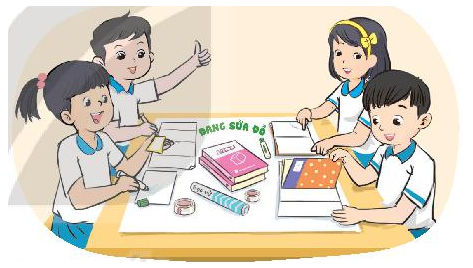 Cùng phỏng vấn nào!
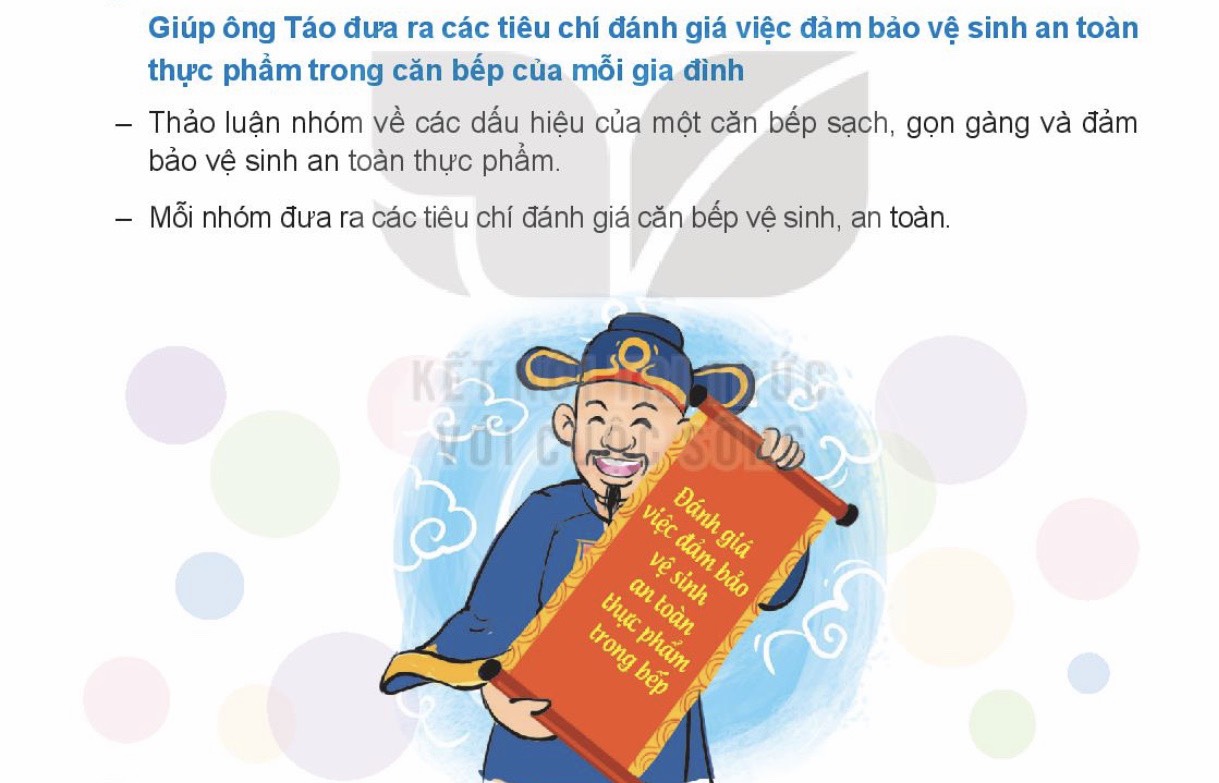 CHẤM ĐIỂM BẾP VỆ SINH AN TOÀN
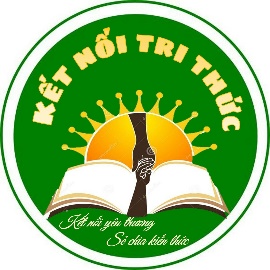 Tiêu chí đánh giá bếp đảm bảo vệ sinh an toàn thực phẩm
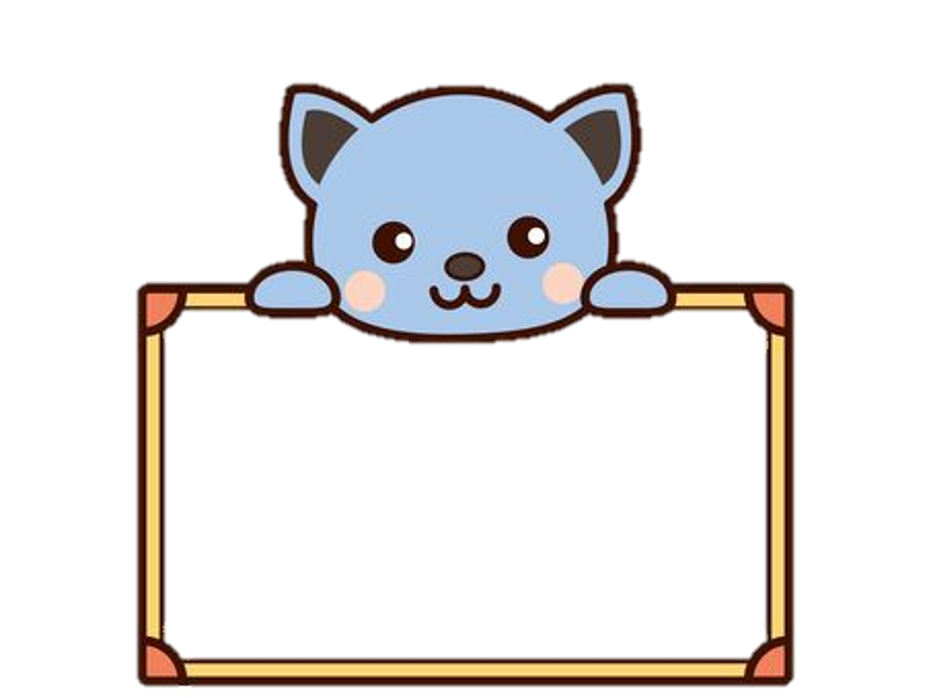 NGĂN NẮP – VỆ SINH – AN TOÀN
CAM KẾT HÀNH ĐỘNG
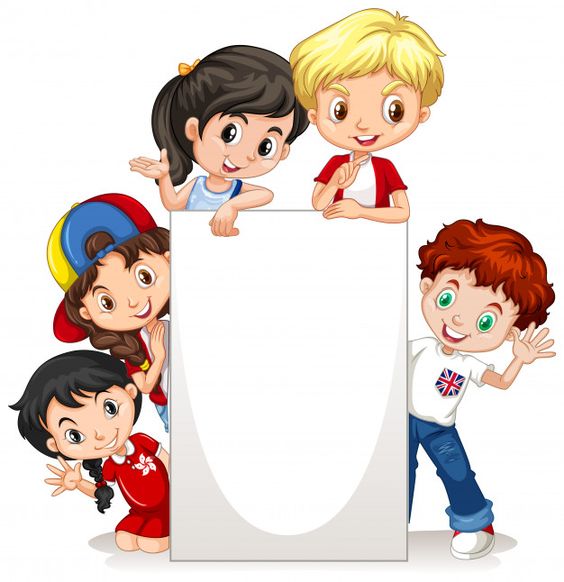 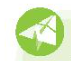 Áp dụng các tiêu chí đánh giá của ông Táo để đánh giá bếp nhà mình.
CỦNG CỐ - DẶN DÒ